Spoken Dialogue System in Healthcare
Yu-Wen Chen
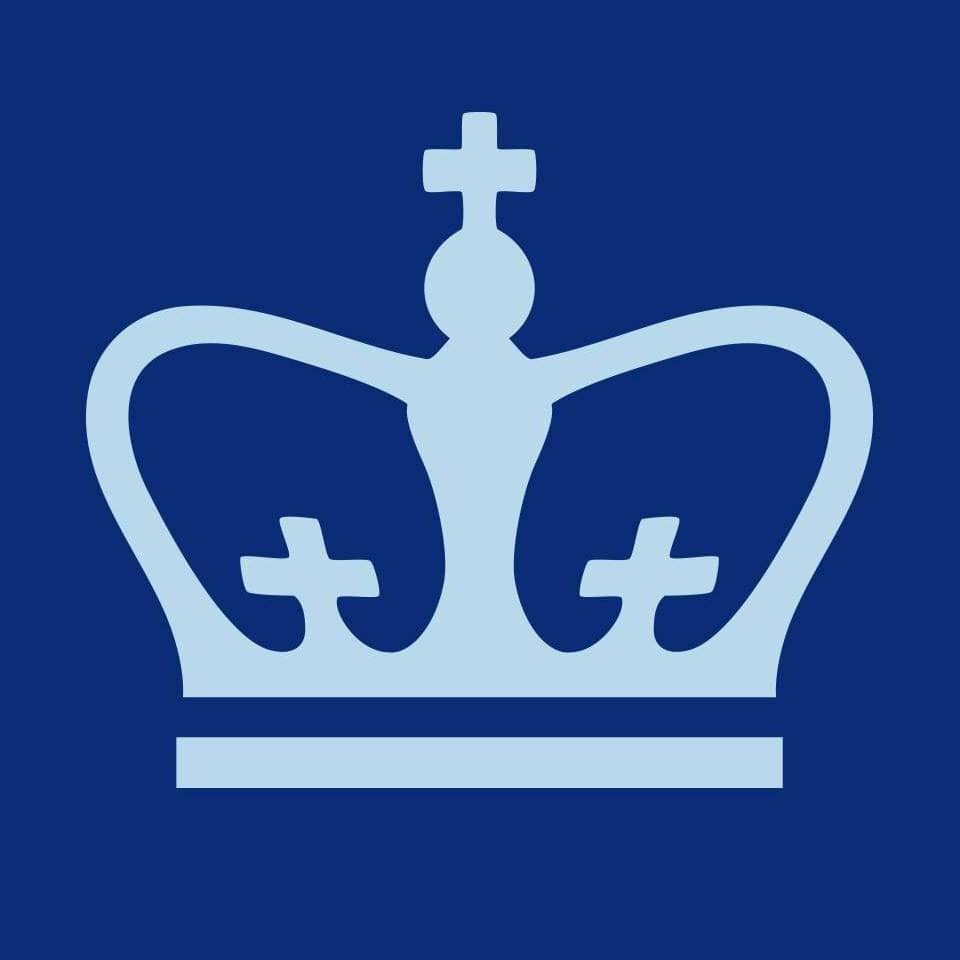 1
Medical consultation
- ChatGPT
- ChatDoctor: A Medical Chat Model Fine-Tuned on a Large Language Model Meta-AI (LLaMA) Using Medical Domain Knowledge
https://arxiv.org/abs/2303.14070
- Med-PaLM2: a large language model (LLM) designed to provide high quality answers to medical questions.
https://sites.research.google/med-palm/
2
[Speaker Notes: Palm]
Training Mental Health Professionals
PATIENT-Ψ: Using Large Language Models to Simulate Patients for Training Mental Health Professionals
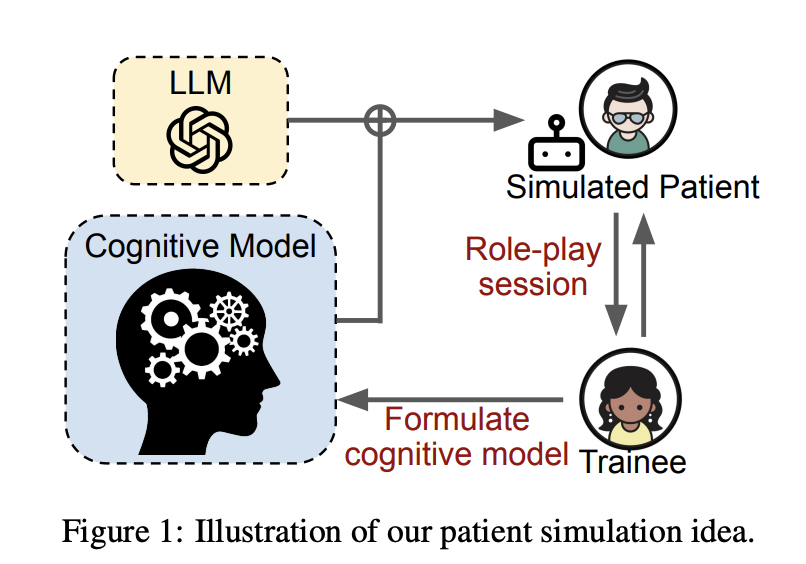 The framework has the potential to transform mental health professional training and be generalized to broader training protocols and therapy paradigms.
3
Diagnostic Support
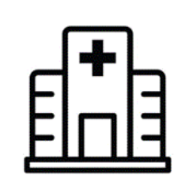 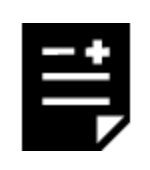 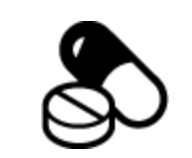 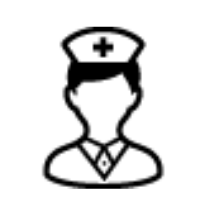 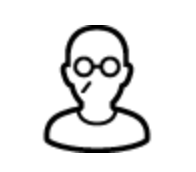 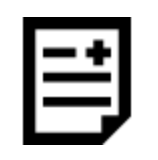 /
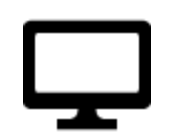 Help healthcare providers review and validate the information
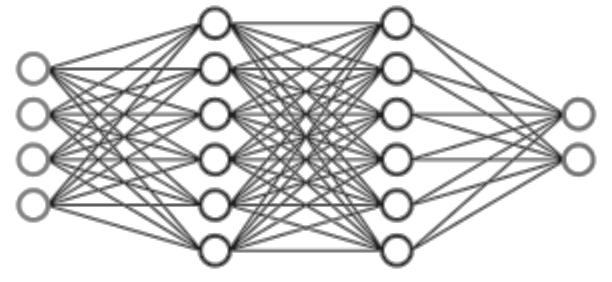 Provide healthcare professionals with data-driven insights
Spoken dialogue system
4
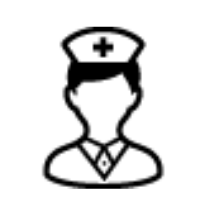 hi. how are you ?
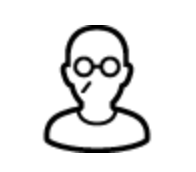 good.
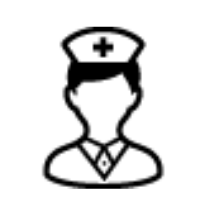 good good.
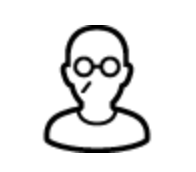 great.
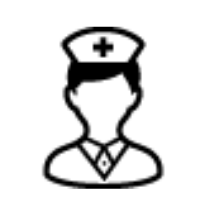 your blood pressure seems to be under control.
your depression , you know , it sounds like you're doing well with that, but again, I'm happy to start on a medical regiment or ...
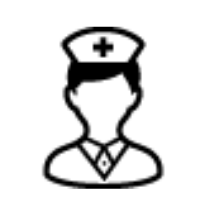 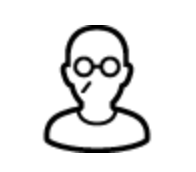 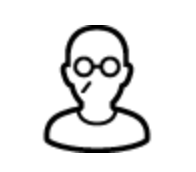 mm-hmm
mm-hmm
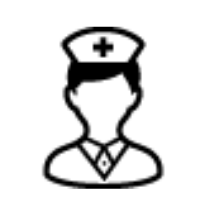 refer you to psychotherapy , if you think that that would be helpful.
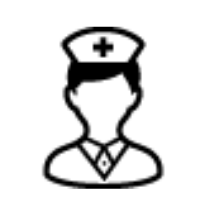 would you like that ?
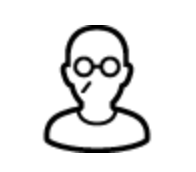 u- u- um , maybe not necessarily.
5
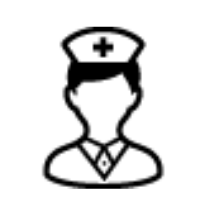 hi. how are you ?
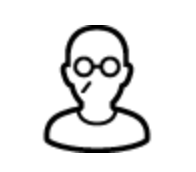 good.
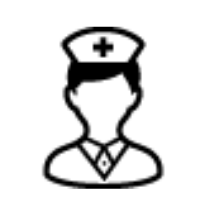 good good.
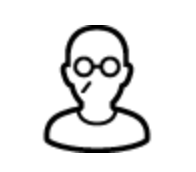 great.
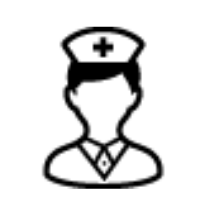 your blood pressure seems to be under control.
Summarize the conversation
your depression , you know , it sounds like you're doing well with that, but again, I'm happy to start on a medical regiment or ...
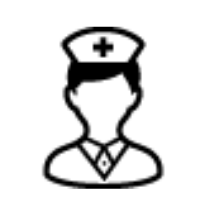 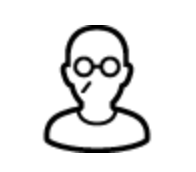 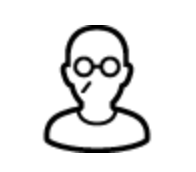 mm-hmm
mm-hmm
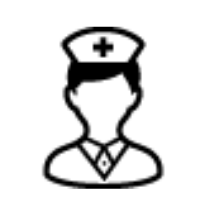 refer you to psychotherapy , if you think that that would be helpful.
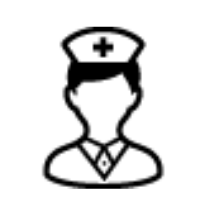 would you like that ?
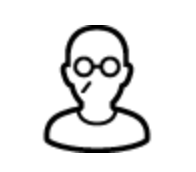 u- u- um , maybe not necessarily
6
Model for medical note generation
Overview of the MEDIQA-Chat 2023 Shared Tasks on the Summarization & Generation of Doctor-Patient Conversations
(Ben Abacha et al., ClinicalNLP @ ACL 2023 )
Fine-tuning LM-based method.
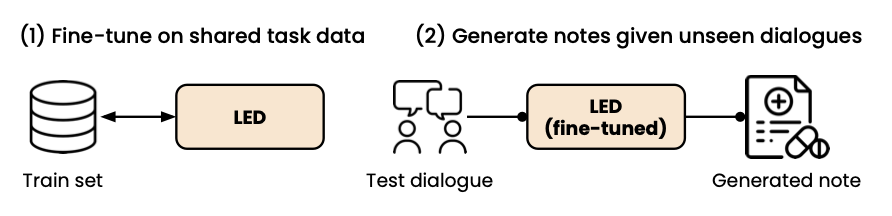 LED: Longformer: The Long-Document Transformer
WangLab at MEDIQA-Chat 2023: Clinical Note Generation from Doctor-Patient Conversations using Large Language Models
7
Model for medical note generation (Cont.)
GPT-based methods
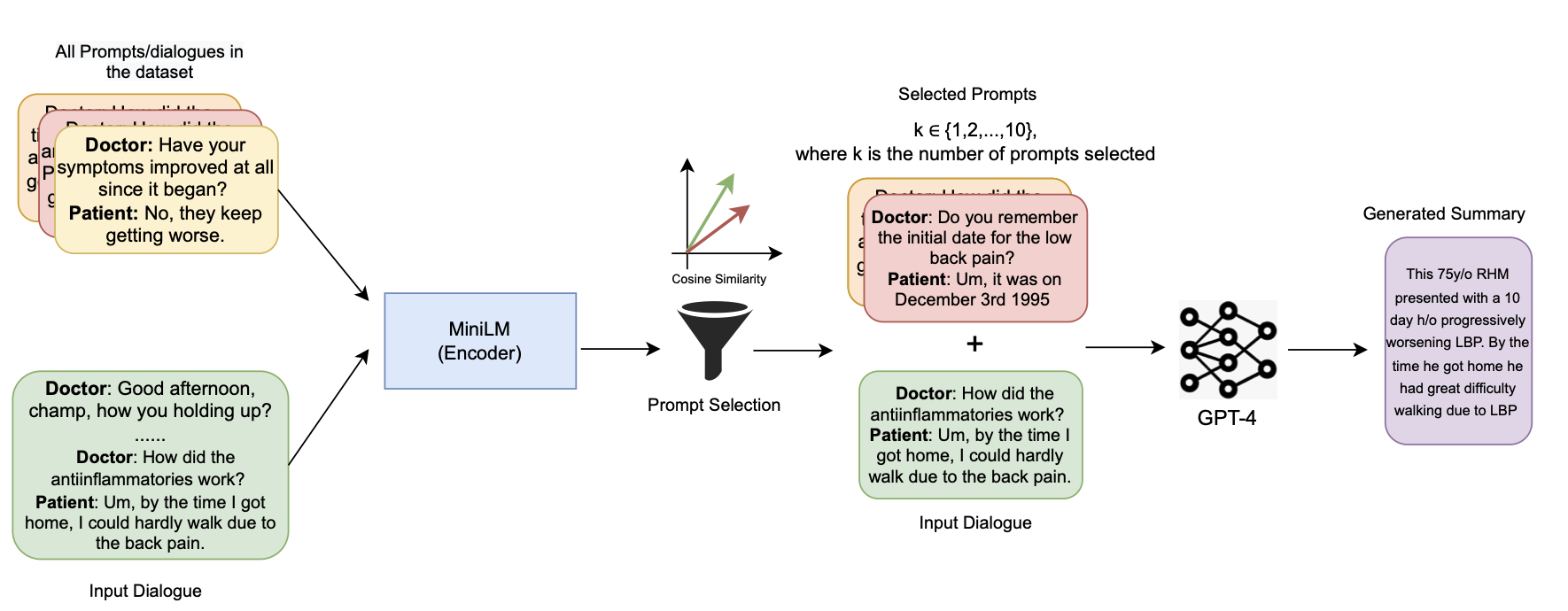 Learn the format
SummQA at MEDIQA-Chat 2023: In-Context Learning with GPT-4 for Medical Summarization
8
Doctor: Hello, how are you today?
Patient: I am doing well. 
Doctor: Great. What would you like to bring up today?
Patient: I have some questions about my liver. 
Doctor: Alright. Let's start with the basics. Do you drink? Excessive drinking can cause issues with the liver.
Patient: No, I do not. I take a lot of Tylenol for pain and I am worried it is effecting my liver. 
Doctor: Okay, that is a common concern. We can address that today. Do you happen to smoke?
Patient: No, I do not smoke.
Summary:
The patient is a nonsmoker. No history of alcohol abuse. Tylenol use is noted to be problematic.
Fine-tune T5:
https://huggingface.co/wanglab/ task-a-flan-t5-large-run-2
9
Doctor: Hello, how are you today?
Patient: I am doing well. 
Doctor: Great. What would you like to bring up today?
Patient: I have some questions about my liver. 
Doctor: Alright. Let's start with the basics. Do you drink? Excessive drinking can cause issues with the liver.
Patient: No, I do not. I take a lot of Tylenol for pain and I am worried it is effecting my liver. 
Doctor: Okay, that is a common concern. We can address that today. Do you happen to smoke?
Patient: No, I do not smoke.
The patient is a nonsmoker. No history of alcohol abuse. Tylenol use is noted to be problematic.
10
https://huggingface.co/wanglab/ task-a-flan-t5-large-run-2
Doctor: Hello, how are you today?
Patient: I am doing well. 
Doctor: Great. What would you like to bring up today?
Patient: I have some questions about my liver. 
Doctor: Alright. Let's start with the basics. Do you drink? Excessive drinking can cause issues with the liver.
Patient: No, I do not. I take a lot of Tylenol for pain and I am worried it is effecting my liver. 
Doctor: Okay, that is a common concern. We can address that today. Do you happen to smoke?
Patient: No, I do not smoke.
The patient is a nonsmoker. No history of alcohol abuse. Tylenol use is noted to be problematic.
Does the summary include all important information?
How well will the model perform on out-of-domain data?
11
Important information in medical dialogue
SOAP notes
Subjective: information reported by the patient
e.g., History of illness
Objective: factual, measurable, and objective observations 
e.g., Exam, lab results
Assessment*: doctor’s evaluation (Clinician’s interpretation of the results)
Plan: future care plan
SOAP is widely utilized by healthcare providers to document a patient’s progress
12
[Speaker Notes: An organized framework that reduces communication confusion among healthcare professionals.]
Open-sourced dataset
ACI-BENCH
MTS-Dialog
Doctor: hi. how are you?Patient: hey, good to see you.Doctor: i'm doing well, i'm doing well.
…
Doctor: let me know if your symptoms worsen and we can talk more about it, okay?Patient: you got it.Doctor: all right. hey, dragon. finalize the note.
Doctor: Good afternoon, sir. My chart here says that you are a fifty one year old white male, is that correct?Patient: Good afternoon, doctor. Yes, all of that is correct. 
...
Doctor: Finally, your ECOG score is one according to the nurse, is that correct? Patient: Yes, doctor. That's correct.
~1800 tokens
~150 tokens
(Subjective)
CHIEF COMPLAINTUpper respiratory infection.HISTORY OF PRESENT ILLNESSThe patient is a 59-year-old male with a past medical history significant for depression, …
RESULTS
ASSESSMENT AND PLAN ..
(Subjective)
Section header: HISTORY of PRESENT ILLNESS
Section text: A 51-year-old white male diagnosed with PTLD in latter half of 2007.  He presented with symptoms of increasing adenopathy, abdominal pain, weight loss, and anorexia. ….
(Subjective)
(Objective)
(Assessment and Plan)
13
[Speaker Notes: Here are examples of the datasets used in this study. mts dialog and aci-bench. Both of them have the corresponding SOAP category of the summary.]
Statistic of MTS-Dialog and ACI-BENCH dataset
14
Mapping between original note categories and SOAP
Is SOAP written in a similar way?
15
Introduction of LIWC
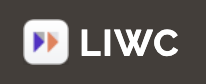 Linguistic Inquiry and Word Count
A text analysis software that provides insights into the emotional, cognitive, and structural components of written or spoken language. 

LIWC analyzes text based on a predefined set of linguistic categories and calculates the percentage of words in a given text to uncover patterns and meanings in the text.
Input text
LIWC features
“Past medical history is unremarkable.”
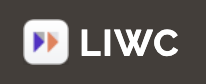 [      0,     0,     0 ,    0.166, …, ]
I
we
you
health
https://www.liwc.app/
16
LIWC features related to healthcare
Hypothesis:
LIWC features should be similar across different dataset SOAP categories.
17
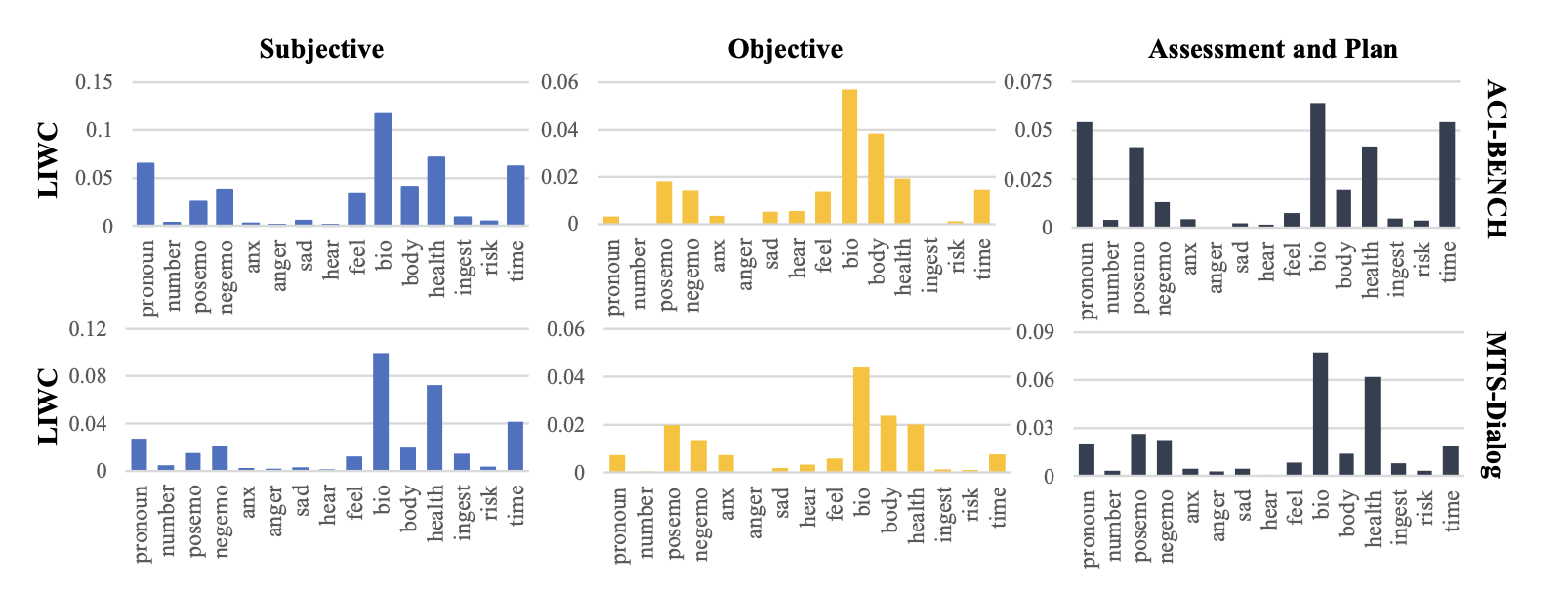 18
[Speaker Notes: Higher LIWC score indicate that the word in that category is more important in the conversation.]
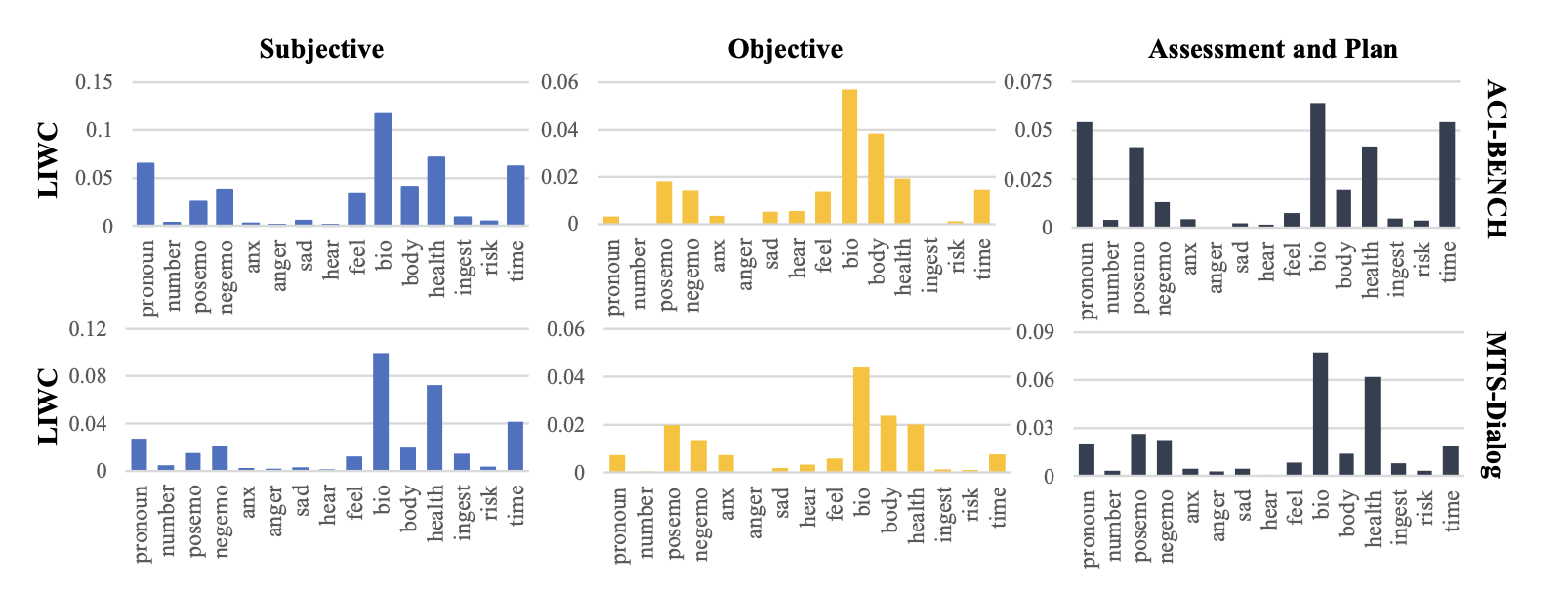 Correlation: 0.93
Correlation: 0.95
Correlation: 0.77
19
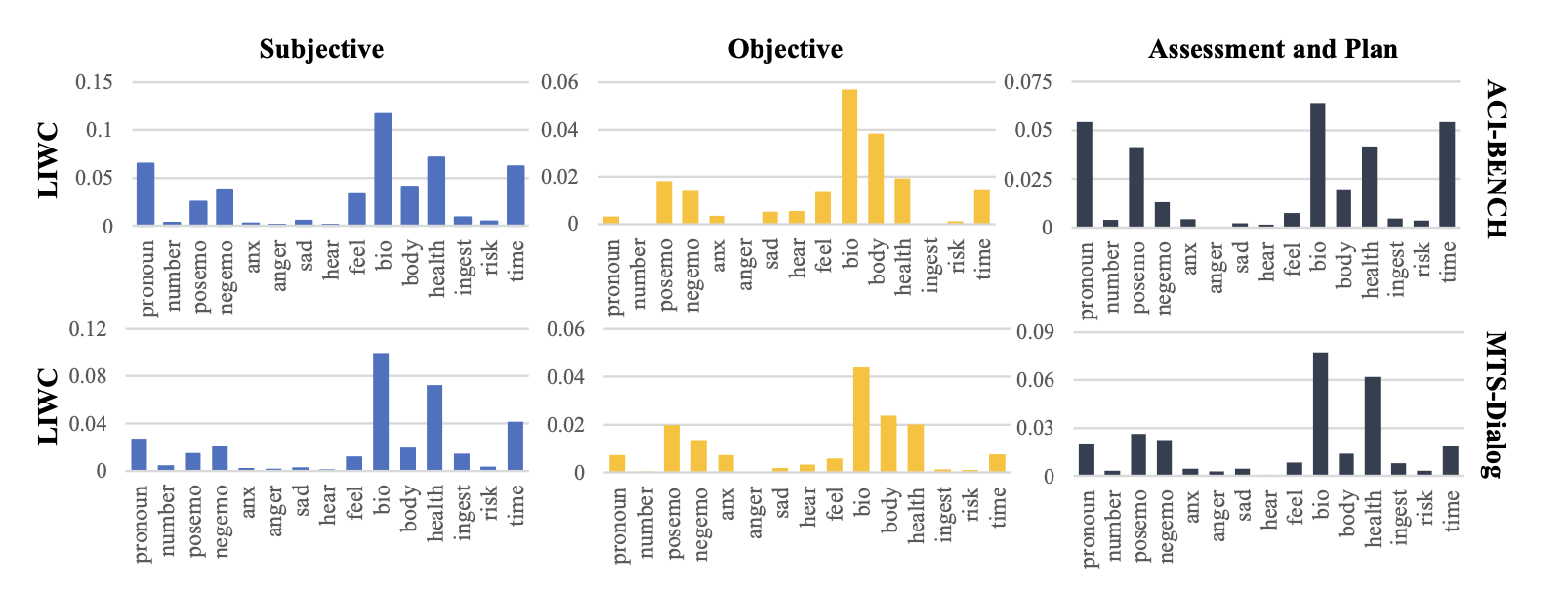 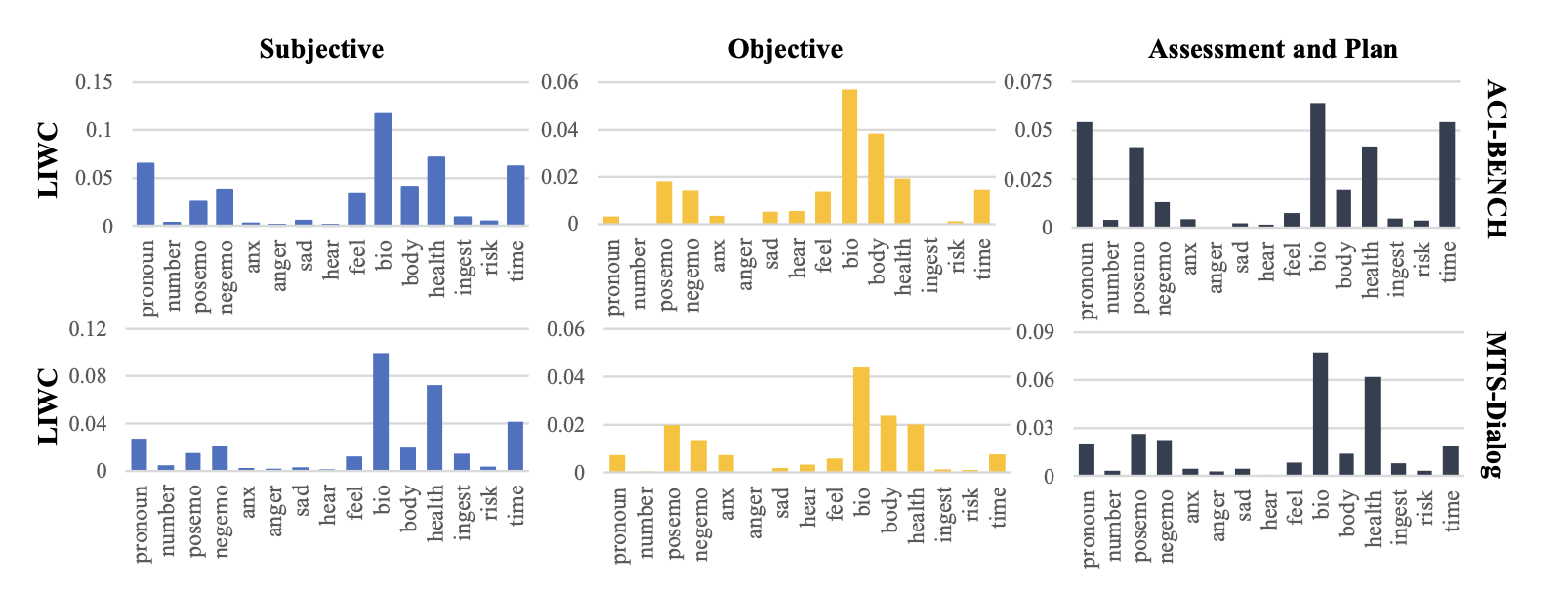 Subjective (subjective information from the patient)
is similar to 
Assessment and plan (subjective information from the doctor)
20
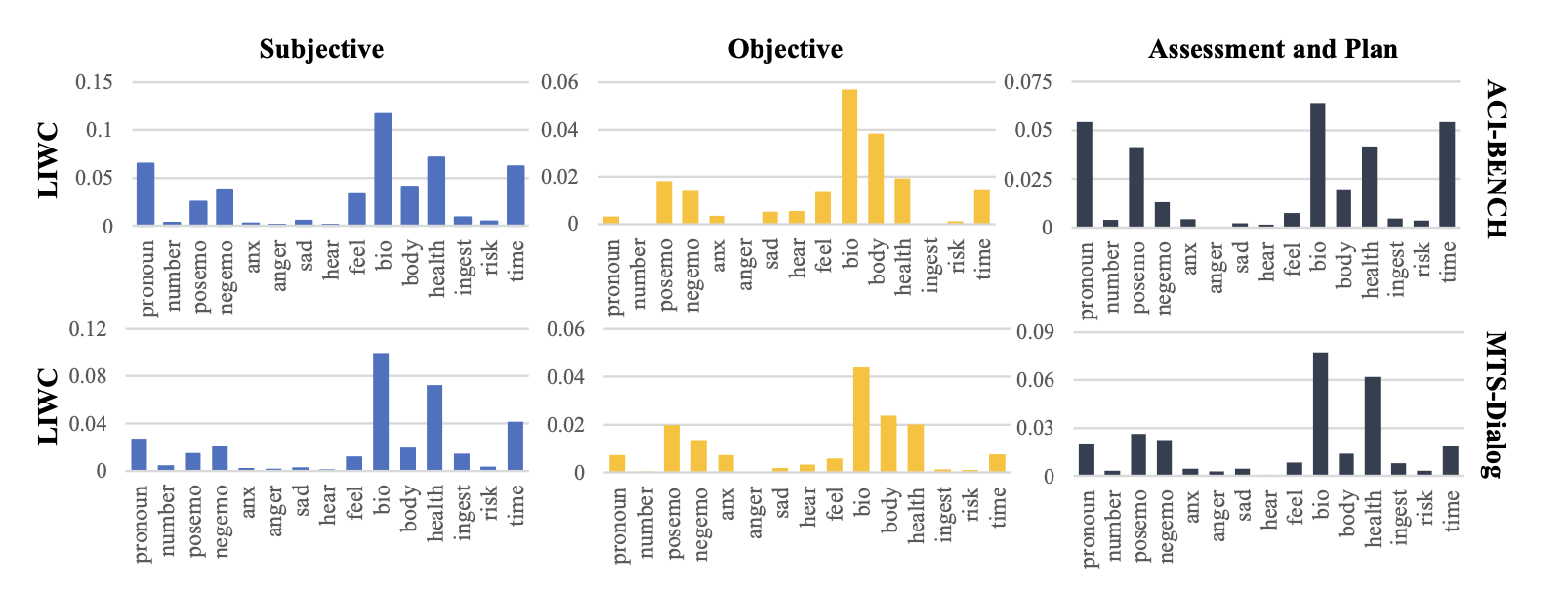 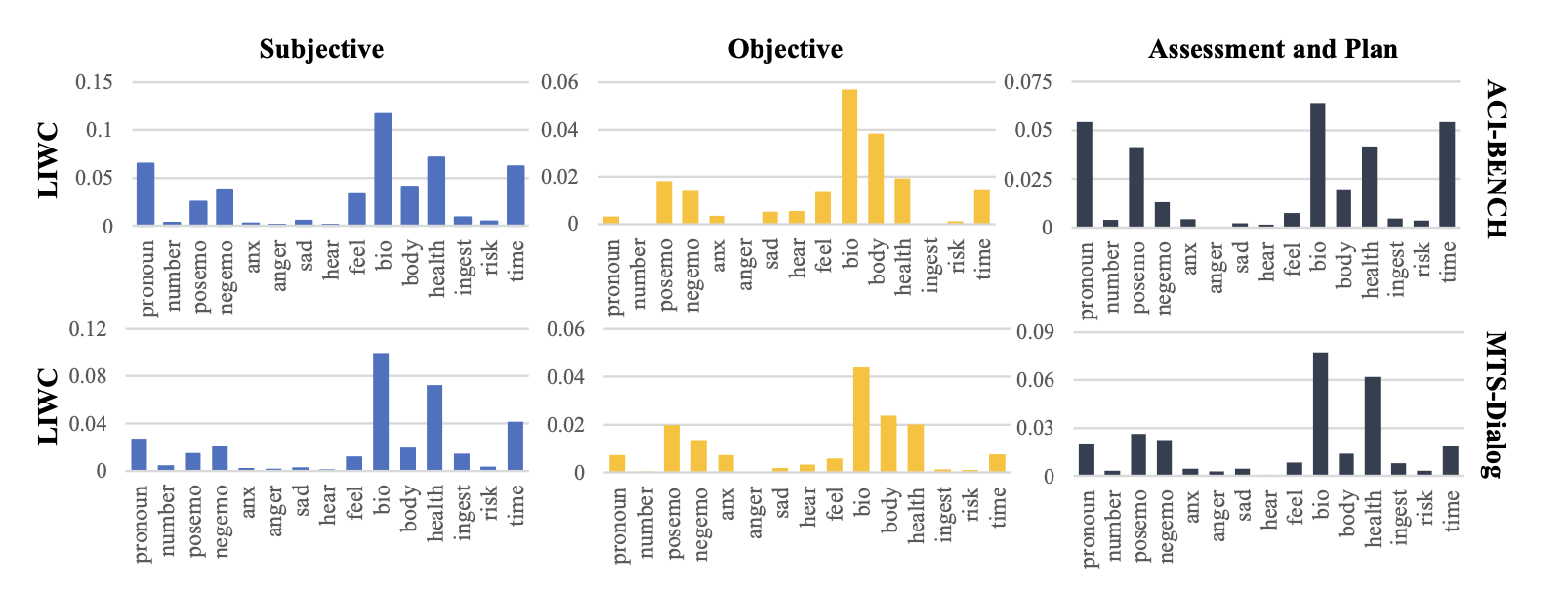 LIWC features have characteristics that resonate with SOAP notes in real-world scenarios
21
Case study – performance on out-of-domain data
Model: Fine-tuned LED on ACH-BENCH dataset (longer conversation).
How the model perform across datasets?
Test data: very short conversation (from MTS-Dialog dataset)
Have you had your flu or Pneumonia vaccination this year?
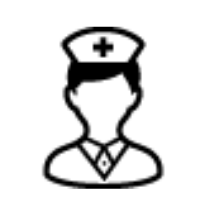 I got my flu shot this year, but I did not get the one for Pneumonia.
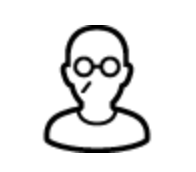 Reference: Immunizations were up to date for influenza, negative for Pneumovax.
22
[Speaker Notes: LED is train]
Case study - Results
Have you had your flu or Pneumonia vaccination this year?
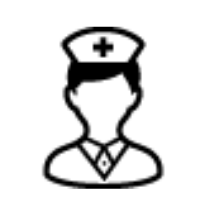 I got my flu shot this year, but I did not get the one for Pneumonia.
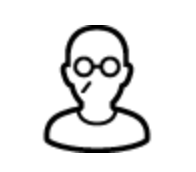 Reference: Immunizations were up to date for influenza, negative for Pneumovax.
23
Case study – Results (Cont.)
Have you had your flu or Pneumonia vaccination this year? I got my flu shot this year, but I did not get the one for Pneumonia.
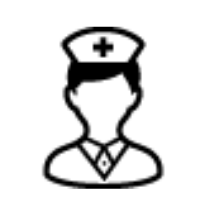 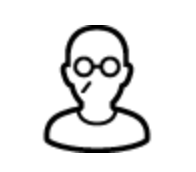 24
Evaluation metrics - ROUGE
Reference: Immunizations were up to date for influenza, negative for Pneumovax.
GPT-Results: The patient has received a flu vaccination this year, but they have not received a pneumonia vaccination.
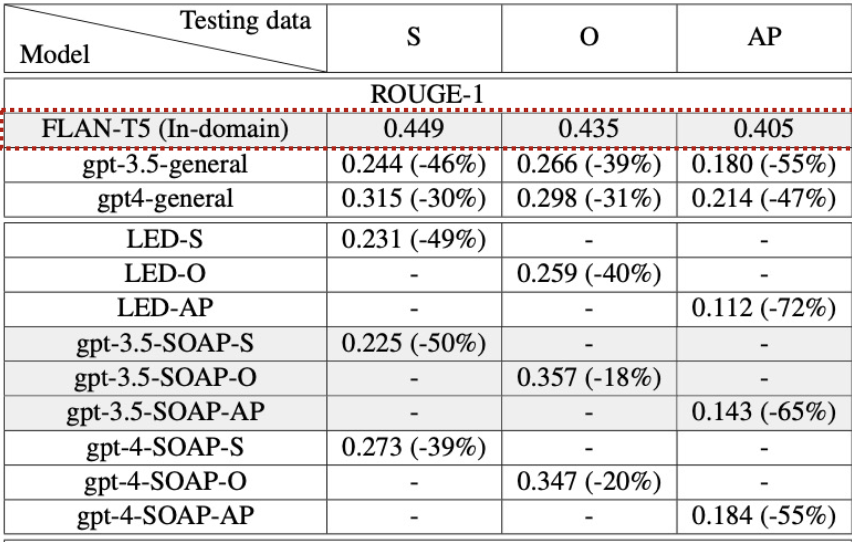 ROUGE-N: measures the number of matching n-grams between the model-generated text and a human-produced reference.

- ROUGE-1
- ROUGE-2
25
[Speaker Notes: ROUGE-1 refers to the overlap of unigrams (each word) between the system and reference summaries.
ROUGE-2 refers to the overlap of bigrams between the system and reference summaries.
 LED and gpt both have lower performance compare with the finetuned one but base on the case study the gpt result is better. -> rough is not ideal.]
Evaluation metrics - BLEU
BLEU: Bilingual Evaluation Understudy score
N-Gram OverlapThe n-gram overlap counts how many unigrams, bigrams, trigrams, and four-grams (i=1,...,4) match their n-gram counterpart in the reference translations. This term acts as a precision metric. 

Brevity PenaltyThe brevity penalty penalizes generated translations that are too short compared to the closest reference length with an exponential decay.
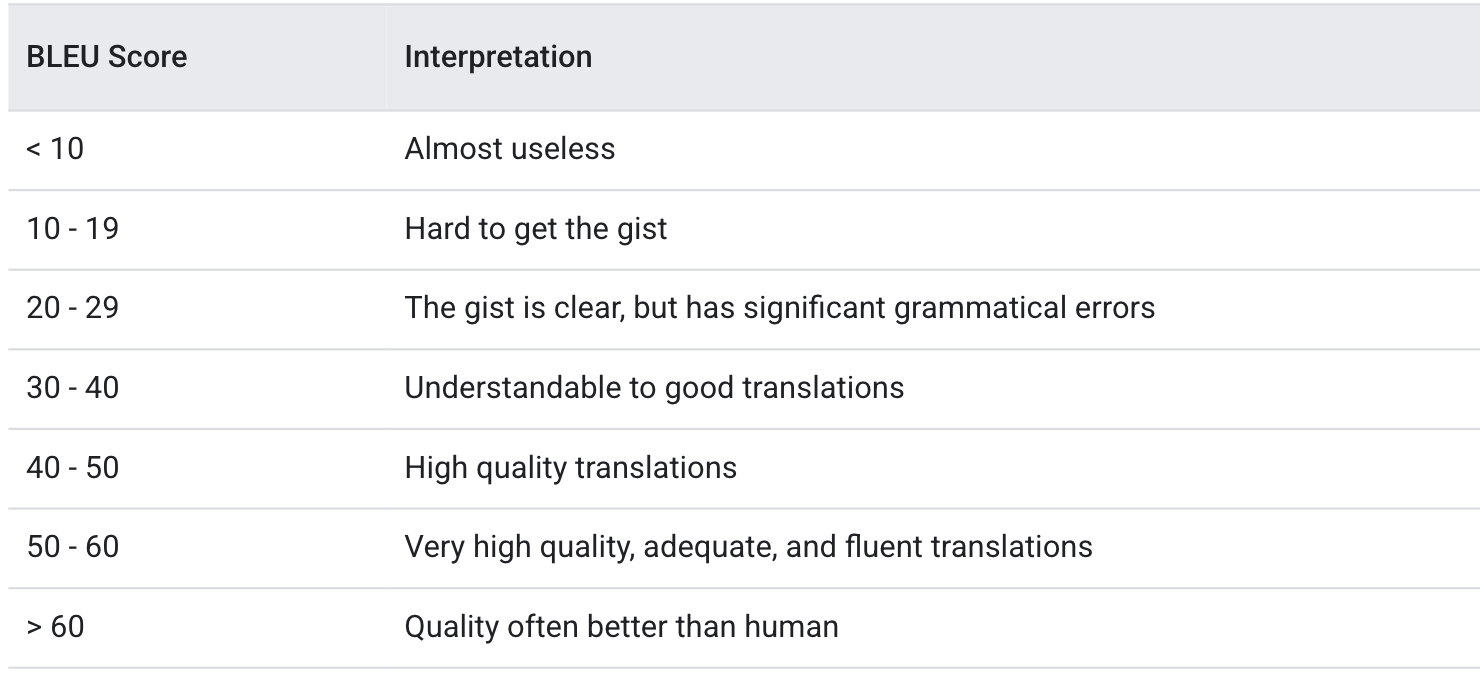 (%)
26
Evaluation metrics - more
- MEDCON (medical concept- based evaluation metric ): the accuracy and consistency of clinical concepts. This metric calculates the F1-score to determine the similarity between the Unified Medical Language System (UMLS) concept sets in both candidate and reference clinical notes.
- BERTscore: based on contextual embeddings from pre-trained models
- medical weighted BERTscore
- Critical Omissions: the number of medical facts that were omitted
- Hallucinations: the number of hallucinated facts. Hallucinations are factual errors that do not exist in the source text and cannot be sup- ported by the source facts (e.g., added dates, names, or treatments).
…
27
Challenge for evaluation
- Quality of the ground-truth transcript.
Reference:  Immunizations were up to date for influenza, negative for Pneumovax
GPT: The patient has received a flu vaccination this year, but they have not received a pneumonia vaccination
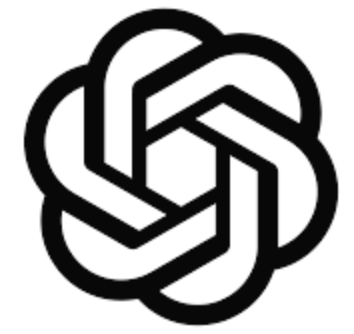 Adapted large language models can outperform medical experts in clinical text summarization
Van Veen, D., Van Uden, C., Blankemeier, L., Delbrouck, J. B., Aali, A., Bluethgen, C., ... & Chaudhari, A. S. (2024). Nature medicine, 30(4), 1134-1142.
“A clinical reader study with 10 physicians evaluated summary completeness, correctness and conciseness; in most cases, summaries from our best-adapted LLMs were deemed either equivalent (45%) or superior (36%) compared with summaries from medical experts.”
28
[Speaker Notes: But machine might be able to give a better result now…]
More challenges
Domain: medical terms (new medical term, abbreviation)
Data
Privacy concerns
Imbalance / Low resource / Bias
29